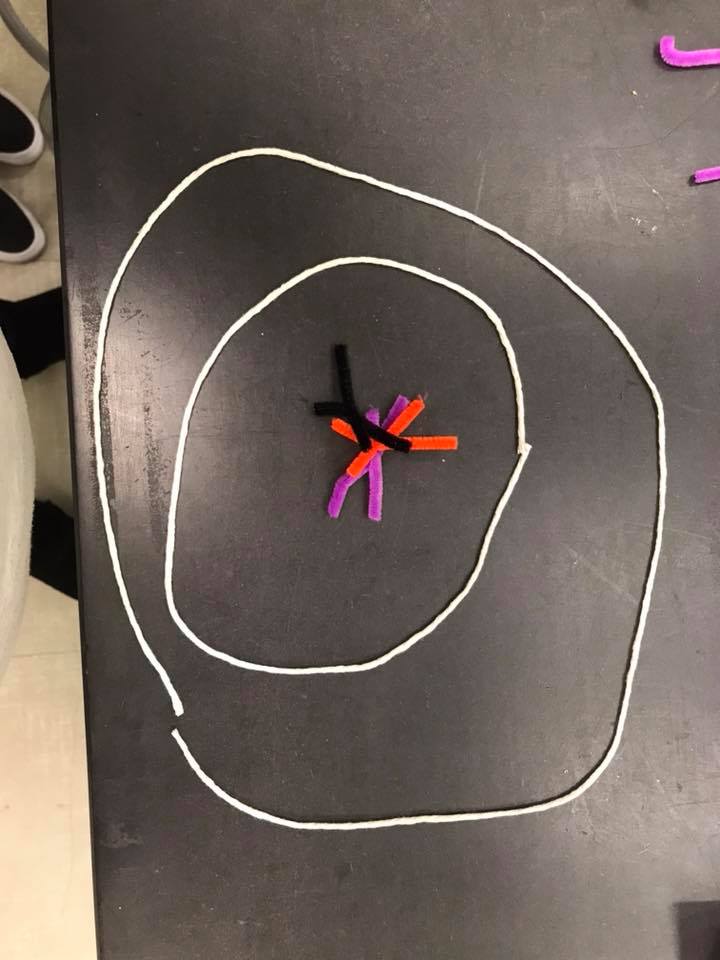 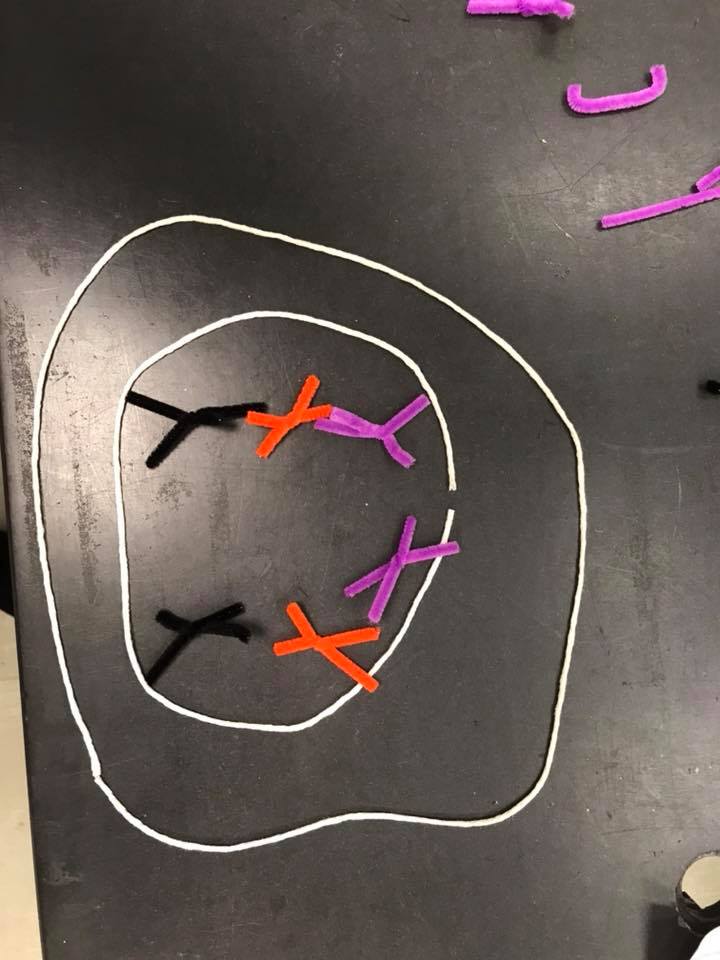 Interphase – G Phase
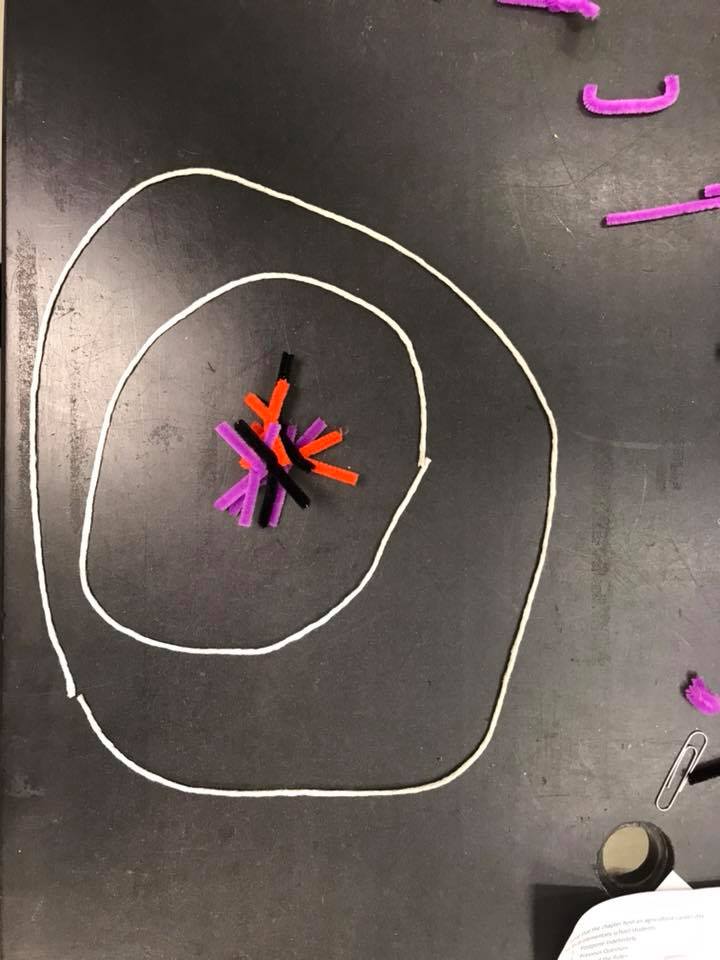 Anaphase
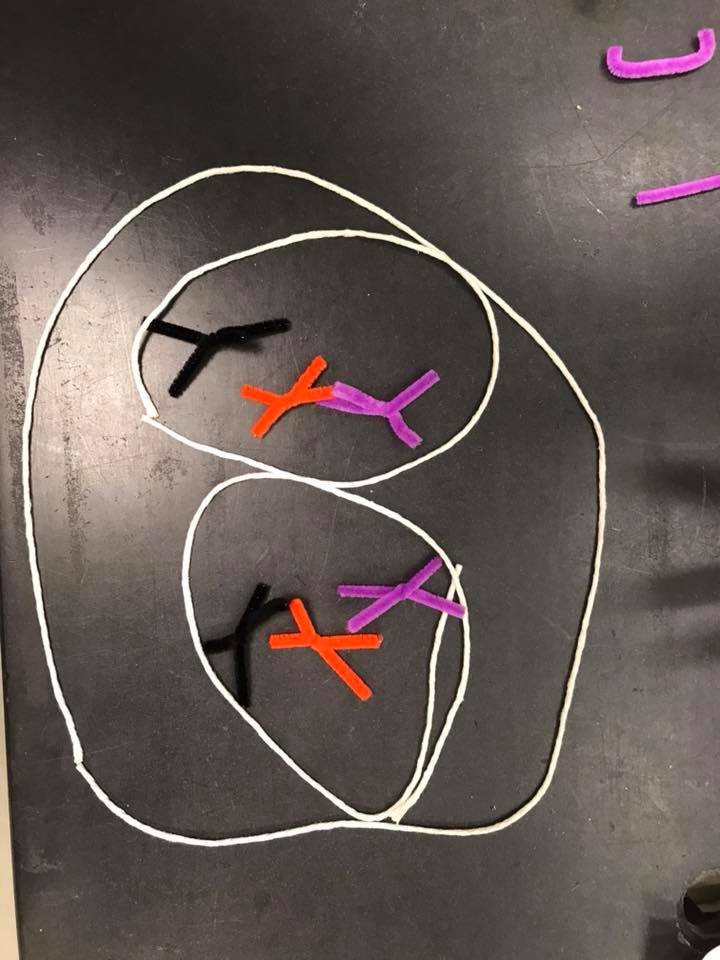 Interphase – S Phase
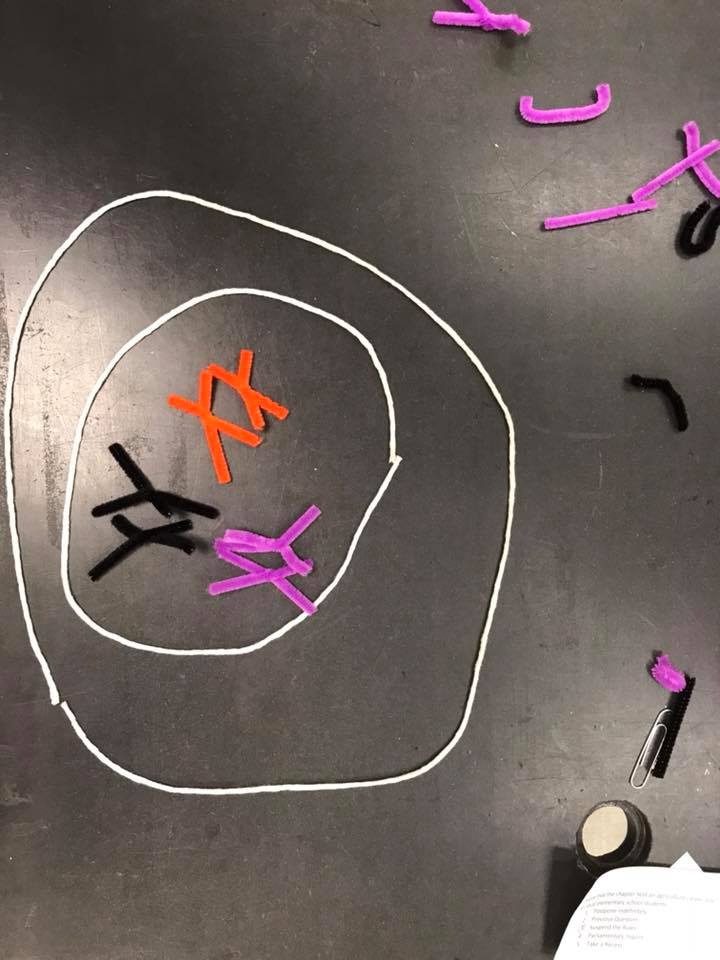 Telophase
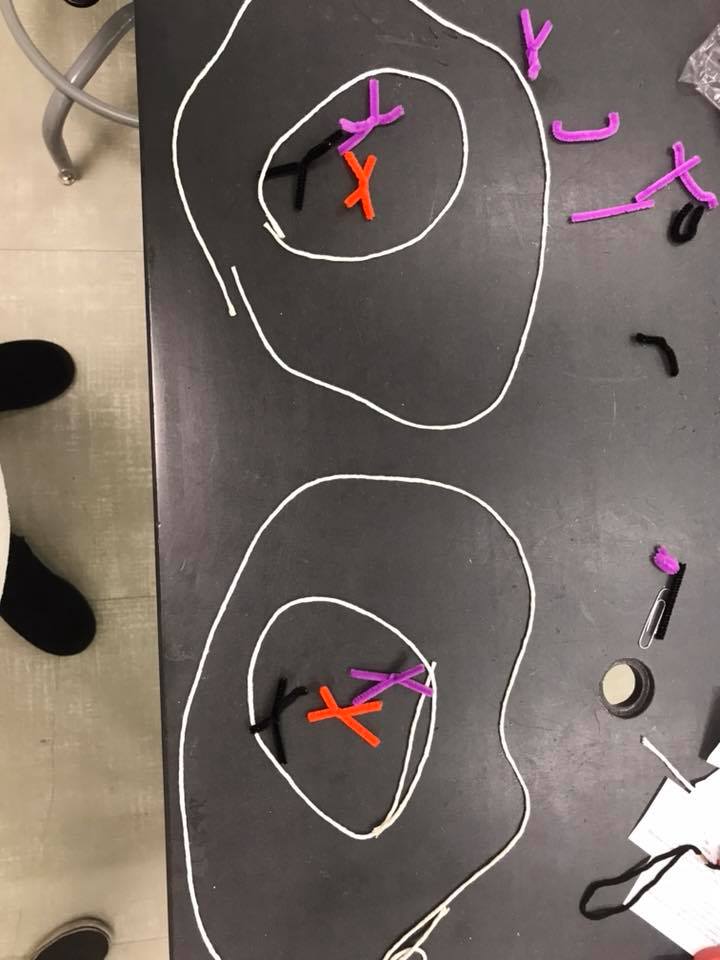 Prophase
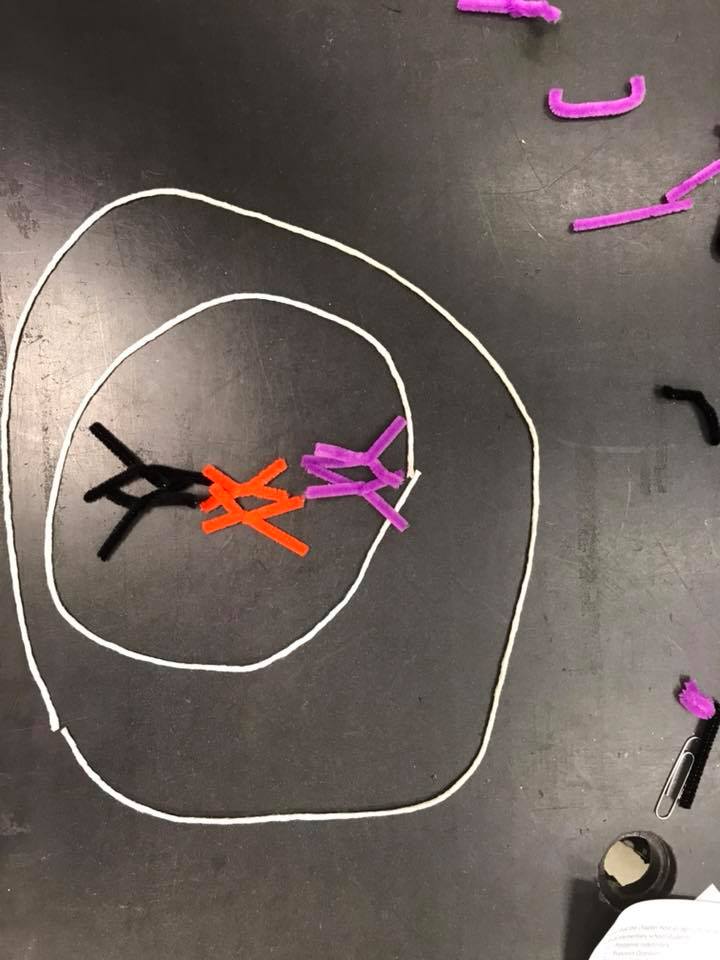 Cytokinesis
Metaphase